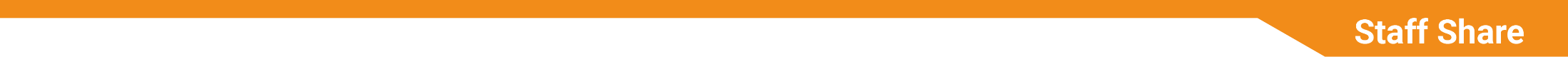 End of Key Stage One Assessments 2022
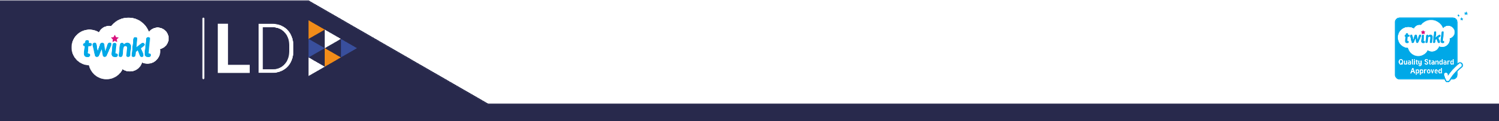 Contents
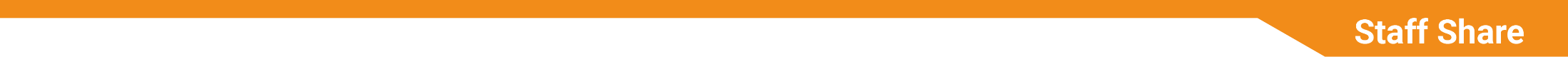 What are end of key stage one assessments?
What you might know as SATs or Standard Attainment Tests, are national curriculum tests that are usually taken by children at the end of key stage one.These are just part of the picture.
All children are assessed during the last term of year 2 to judge what they have learned over the course of key stage one (years 1 and 2). 
Teachers judge whether each child in their class has achieved the expected standards for the end of key stage one.
Teachers will use a range of evidence to support their judgements, including the children’s results in their national curriculum tests, as well as independent work in class. 
Teachers will judge what a child is able to do independently and align this with the national expectations for a child at the end of key stage one.
Contents
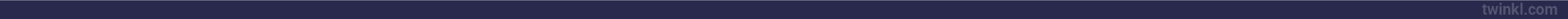 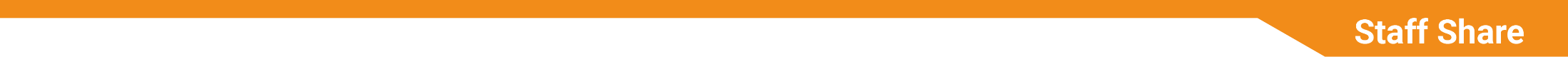 What are children tested on?
Paper 1 - Arithmetic (20 minutes)
Addition, subtraction, multiplication and division, including finding fractions. 
Paper 2 - Reasoning (35 minutes) 
Solving problems and reasoning. 5 questions are read aloud and children have 30 minutes to answer the rest of the questions independently.
Maths
Both reading papers contain a variety of texts which increase in difficulty. Paper 2 is more challenging that paper 1. 
Paper 1 (30 minutes)
Short sections of text for the children to read with questions underneath for them to answer.
Paper 2 (40 minutes) 
A reading booklet with texts and a question booklet to record answers in.
English Reading
Contents
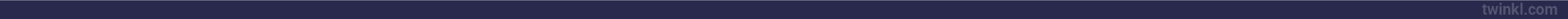 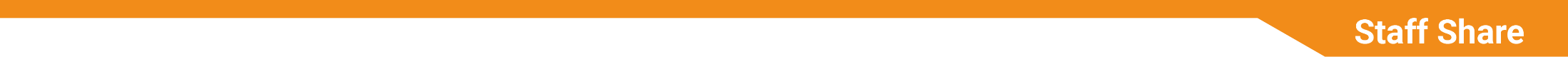 What are children tested on?
These are optional papers which can be used to support teacher judgements on children’s writing attainment. 
Paper 1 - Spelling (15 minutes) 
The children have a booklet of sentences with missing words. The teacher reads out the sentences and children write in the correct spellings. 
Paper 2 - Grammar, punctuation and vocabulary (20 minutes) 
A question and answer booklet which tests children’s knowledge of grammar and punctuation rules, as well as their vocabulary.
English
Grammar, Punctuation and Spelling
Contents
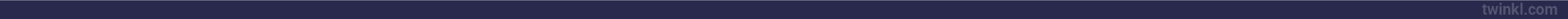 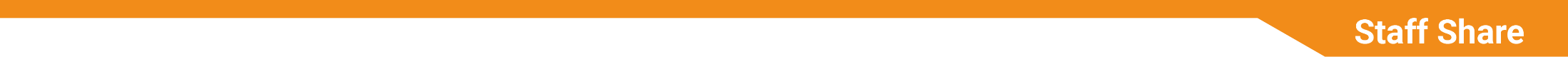 When and how do the tests happen?
The national window for administering these tests is the month of May.
We will not tell the children they are being tested or call them tests. 
The children will work on the assessments in their own classroom in smaller groups to allow them to space out. 
The assessments will be timetabled across the weeks to prevent the children feeling overwhelmed. To them, it will be like a usual English or maths lesson. 
There is no writing test. The teachers will make a judgement using the children’s writing over the course of year 2 and the results of the English grammar, punctuation and spelling papers.
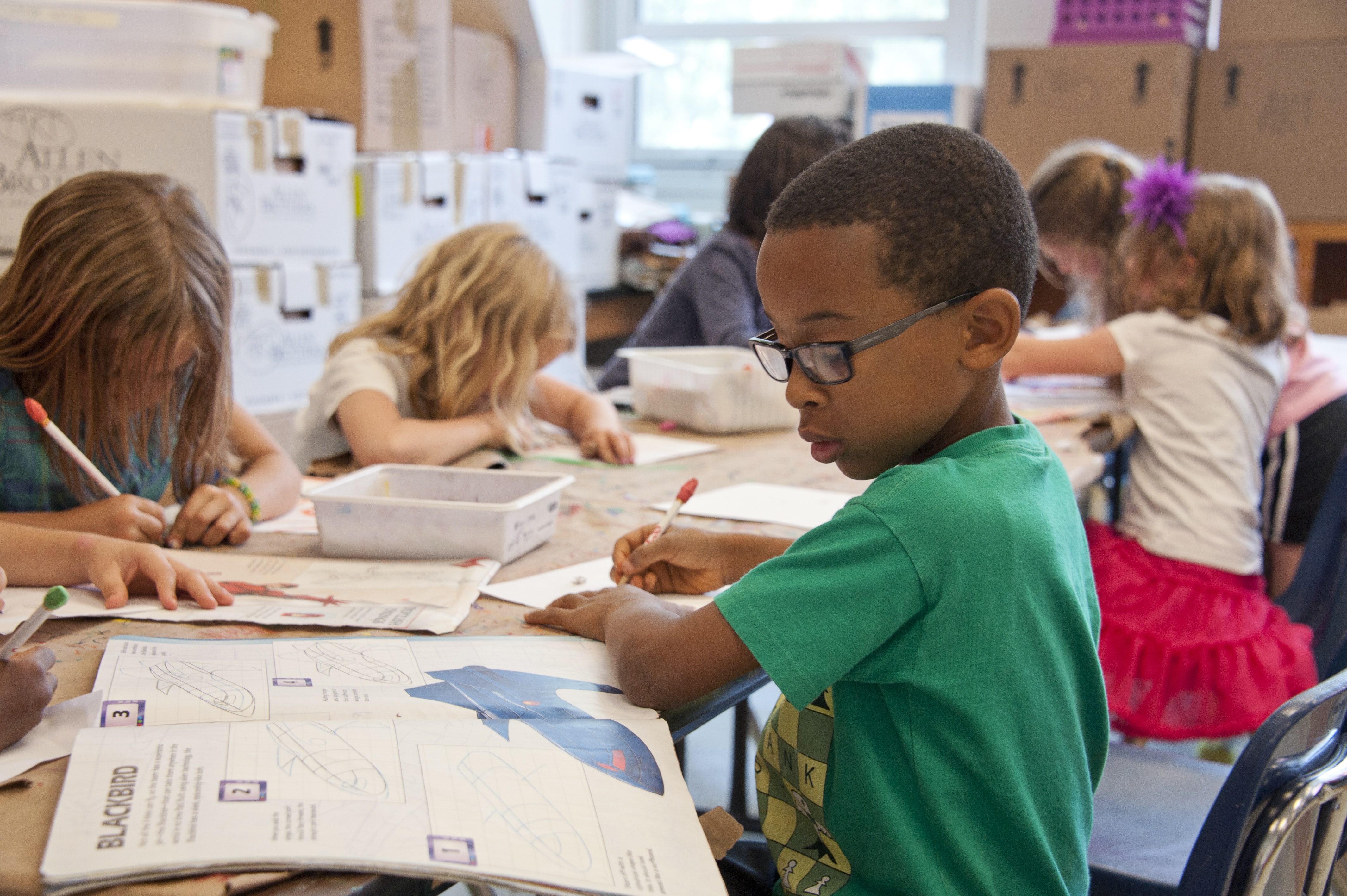 Contents
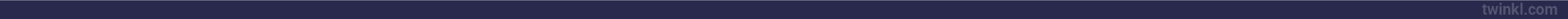 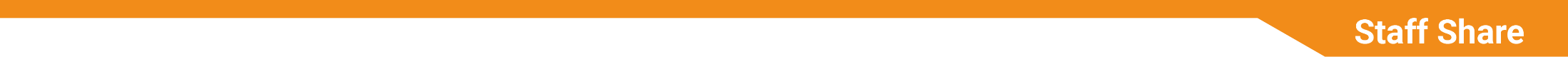 What happens with the results?
Test results are not routinely shared with parents or published; they inform overall teacher assessments. 

Unlike year 6 test results, year 2 results are not a definitive judgement. Teacher assessment can include all the work a child has done in key stage one and the test result merely supports this judgement. 

The school will report all the teacher assessments to the local authority by the end of June 2022; we do not need to report individual test scores. 

Teacher assessments of pupil attainment will be shared with parents [delete as appropriate] in the end of year reports, published in XX 2022 / in a letter / in a parents’ consultation.
We will not tell the children they are being tested or call them tests. 
The children will work on the assessments in their own classroom in smaller groups to allow them to space out.
 
The assessments will be timetabled across the weeks to prevent the children feeling overwhelmed. To them, it will be like a usual English or maths lesson. 
There is no writing test. The teachers will make a judgement using the children’s writing over the course of year 2
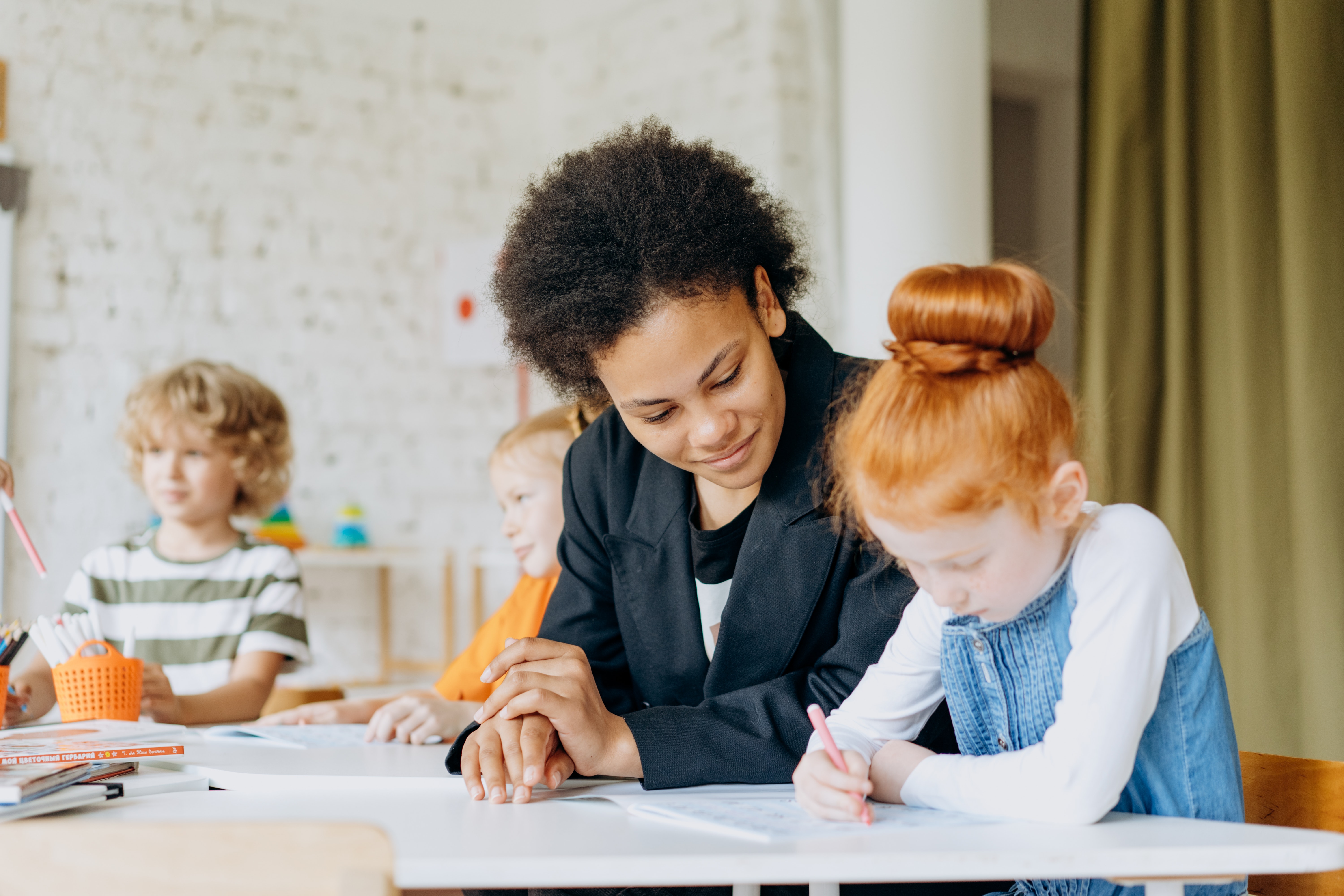 Contents
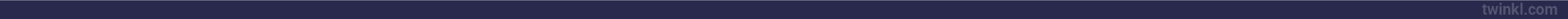 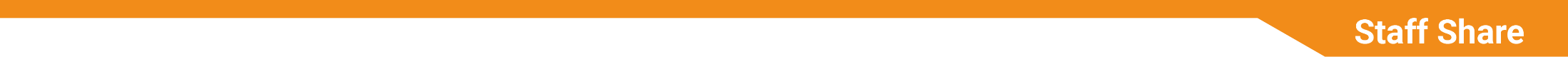 How can I help my child?
Make sure they go to bed at a reasonable time, have a good breakfast and arrive at school on time during the assessment weeks.
Listen to your child read daily. Ask questions and talk about what they have read. Make sure they understand what they are reading.
Use online activities like Times Tables Rockstars to practise skills at home.
Support your child to complete any home learning tasks, such as spelling activities, reading comprehensions and maths sheets.
Contents
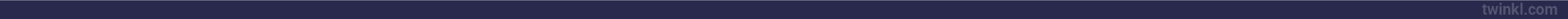 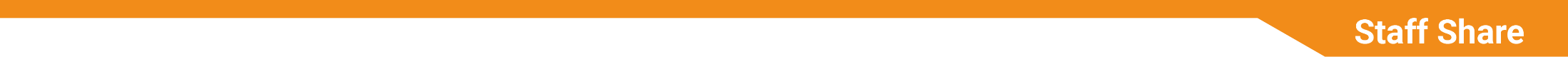 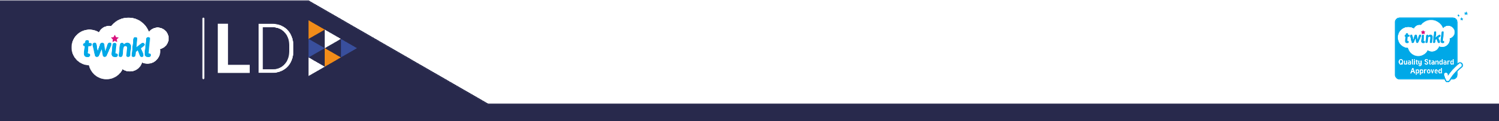